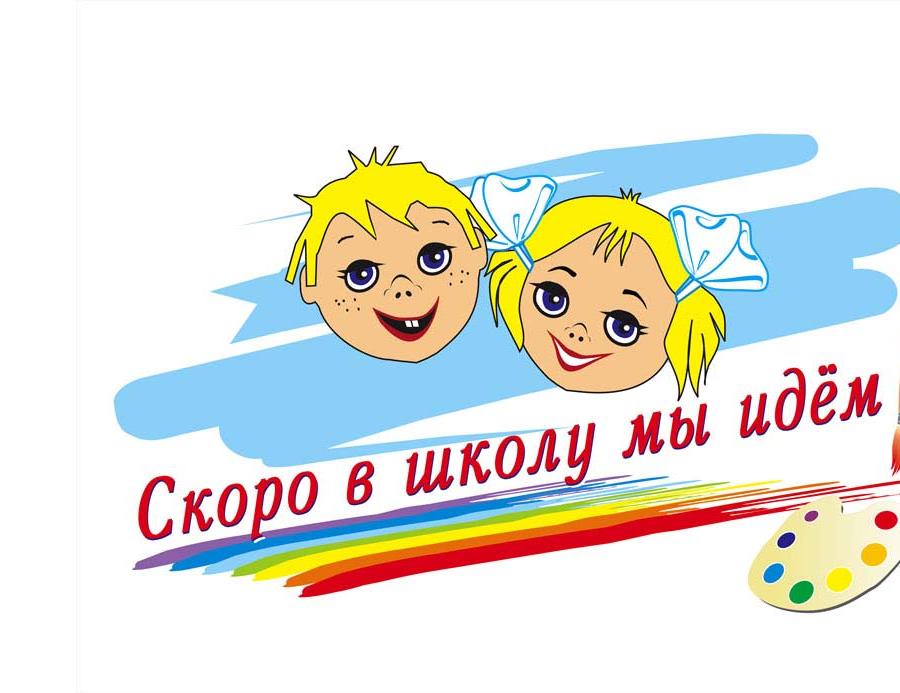 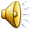 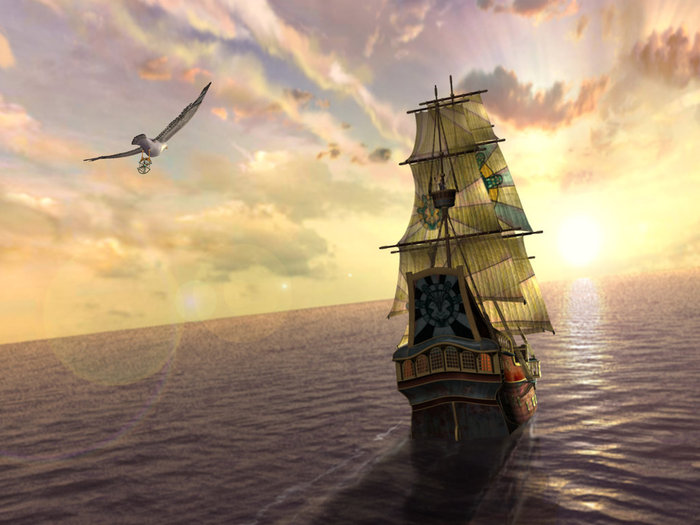 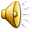 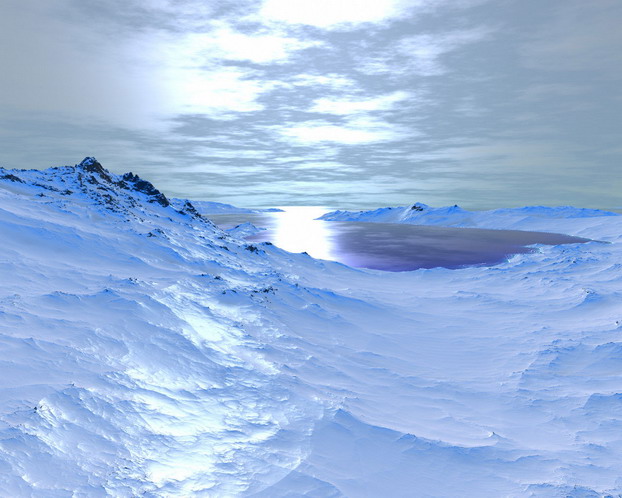 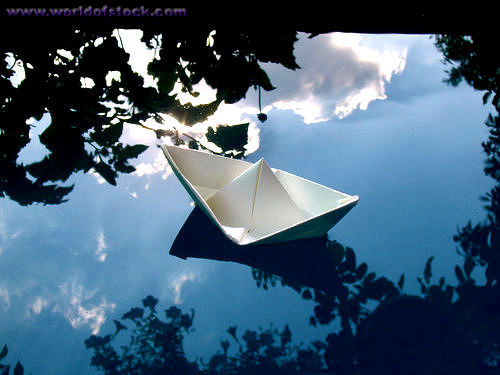 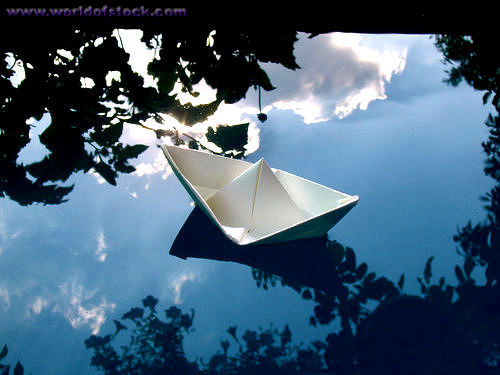 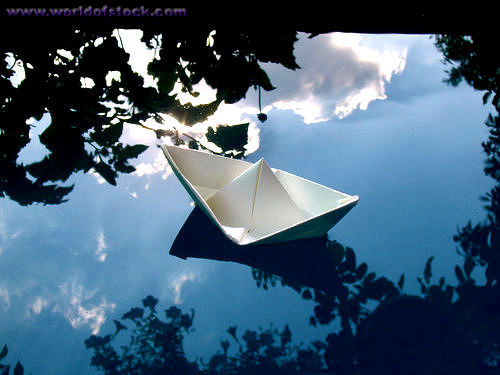 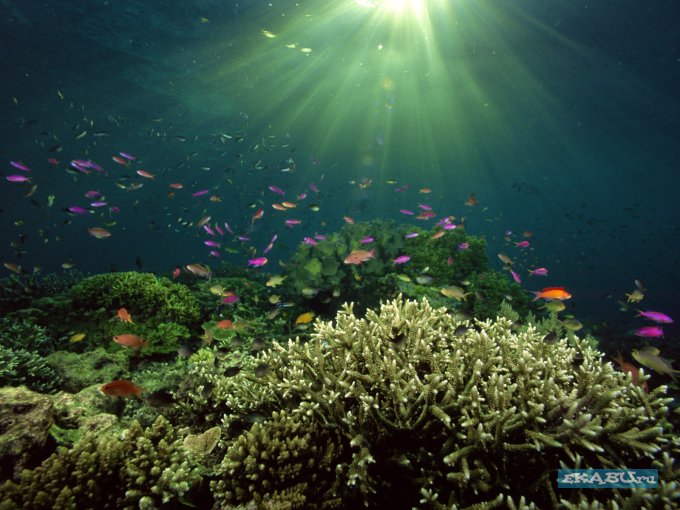 Поделите слова на слоги:      ВОДА              КИТ       ЛОДКА     ТЕПЛОХОД
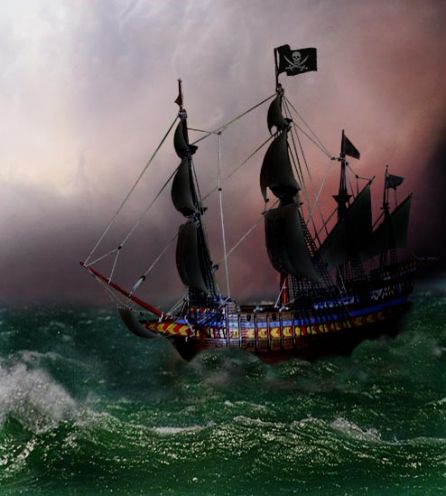 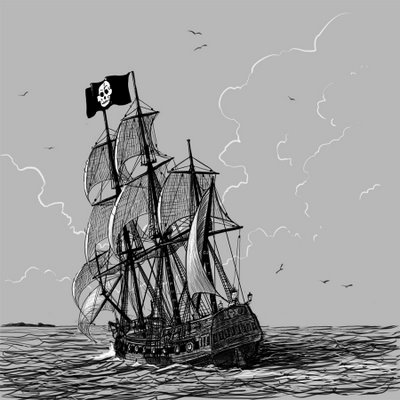 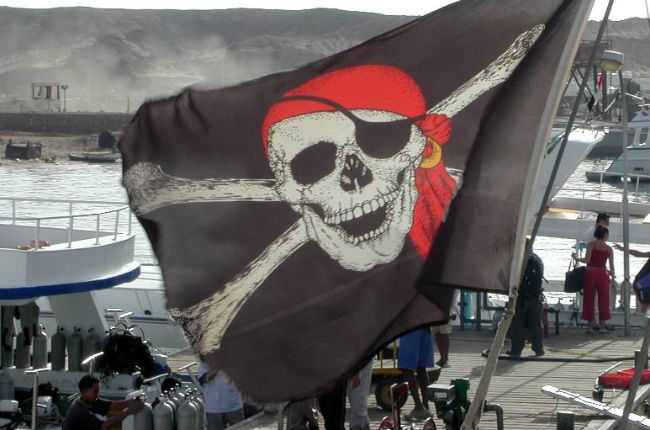 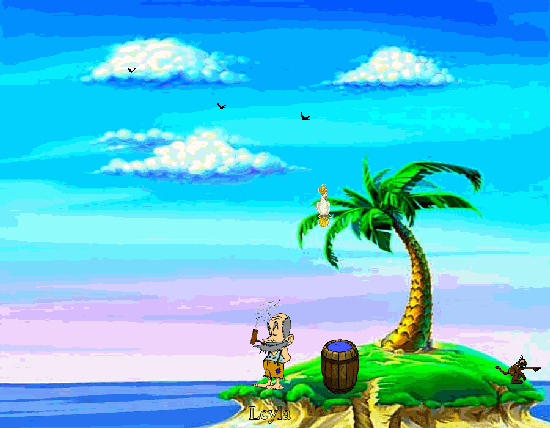